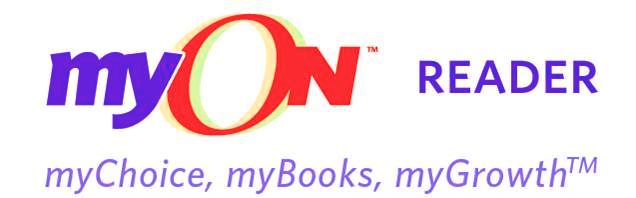 Each students is required to read and complete activities in Myon a minimum of 20 minutes each night or a total of 1 ½ hours per week. The program reports student activity to the instructor. Grades will be based on these reports.
1. Go to www.Paulding.k12.ga.us/domain/35 – Our School Webpage
2. Click on Student Resources, Learning Resources, and Select Myon Icon
3. Click Active Directory
4.Log in Information: Username: Student # Password: First Initial + Last Initials (both upper case) + spms19 (lower case) 
Example: User Name: 12345 Initials for John Doe Password: JDspms19  email: 12345@Paulding.k12.ga.us
Grading Scale:
Grades will be posted every four (4) weeks.
6 hours = 100
5 hours = 90
4 hours = 80
3 hours = 70
2 hours = 60
1 hours = 50
Less than 1 hour = 40
Myon Reading should be completed at home as part of weekly homework. Lexile Reading Goals:
6th: 950
7th: 1050
8th: 1200
Lexile Reading Levels
  420-820   	2nd – 3rd Grade
  740-1010  	4th – 5th Grade
  925-1185	6th – 8th Grade
  1050-1335	9th – 10th Grade
  1185-1385	11th – C.C.R.
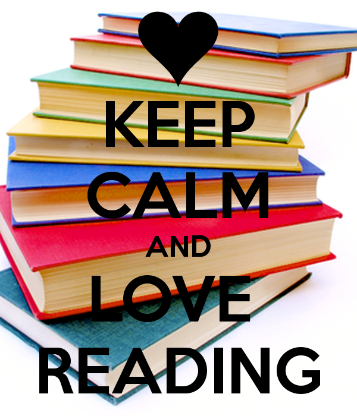